AAAP/AMSPDC Collaboration: Effort Project/Future Initiatives
Stephen R. Daniels, MD, PhD
Elaine Gallagher
History
Boards of AMSPDC and AAAP agreed to collaborate more closely (January – August, 2014)
Survey of AMSPDC and AAAP members to identify topics for collaboration (October, 2014)
“Faculty Effort” selected as topic for initial collaboration (December, 2014)
Cross-representational workgroups formed by effort category, co-chaired by chair and administrator dyad (January, 2015)
Summaries compiled (May, 2015)
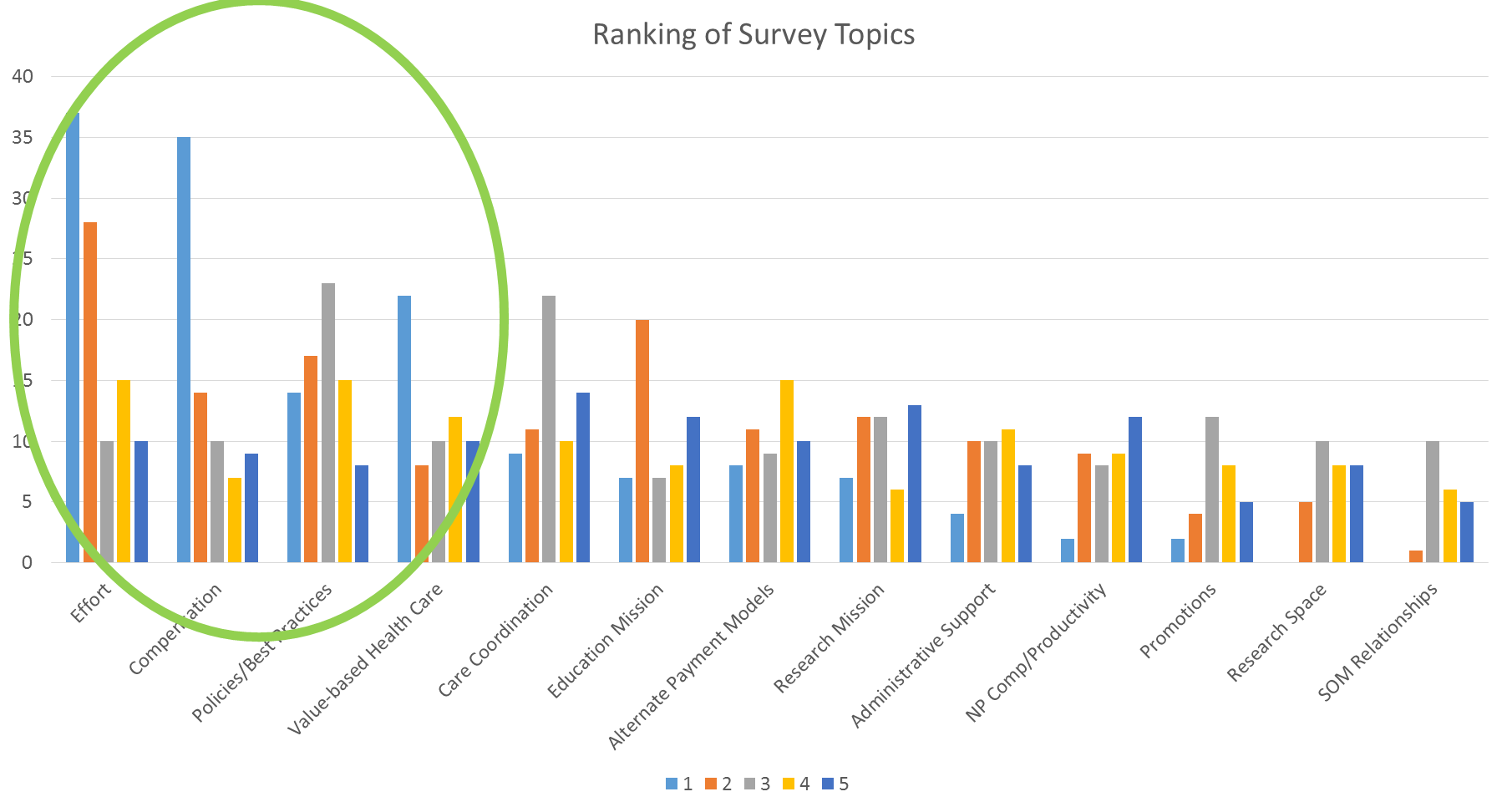 Goals of Collaboration
Learning experience:
	One area of focus
	Concrete project with tangible results

Broad representation: 
	Chairs
	Administrators
	Range of department sizes
	Variety of organizational structures
	Geographical range
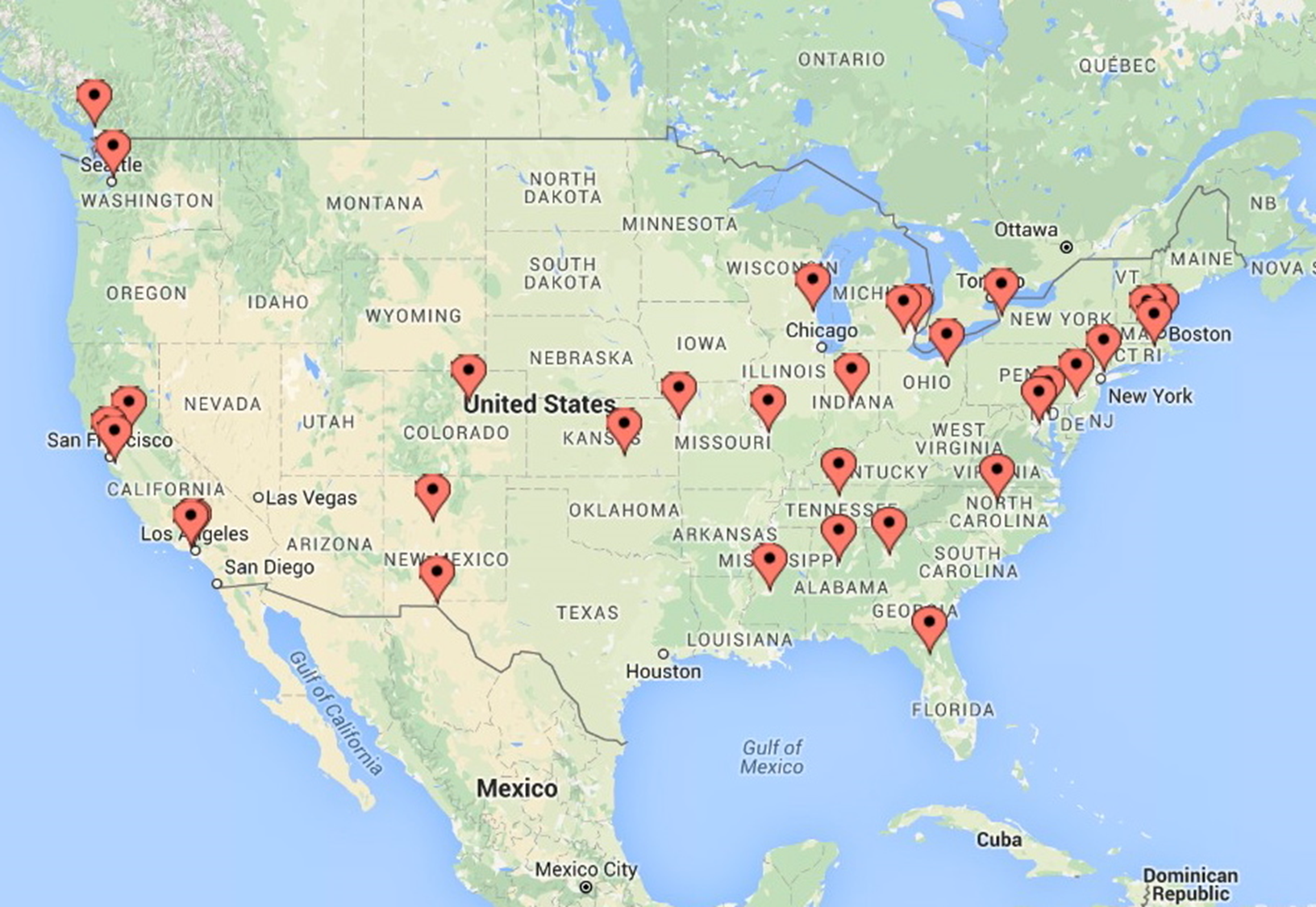 Outcome
Newsletter – on AAAP and AMSPDC website

Summary of work – reference document
Key principles and current practices
List of unresolved issues
List of committee members
Lessons learned
Worthwhile, productive activity

Initial meetings via telephone less than optimal

Role clarification/infrastructure needed to support additional work
Meeting scheduling 
Minutes/task coordination
Where do we go from here?
Steering Committee
Volunteers needed:
Two chairs
One administrator

Collaborate on another project 
Value-based health care
Care coordination
Volunteers needed:
Co-chairs
Workgroup members
Joint AMSPDC –AAAP educational meeting – Fall 2017?
Advisory Board speaker/facilitation
Volunteers needed:
Content planners
Site planners

Joint webinars using existing AMPSDC format
Volunteers needed:
Content planners
Contacts
If you have questions/comments or wish to volunteer to serve in one of these roles, please contact: 

Laura Degnon at laura@degnon.org
Elaine Gallagher at gallaghere@email.chop.edu
Appendix
List of participants

Focus of workgroup
Participating Members: Steering Committee
Stephen R. Daniels, MD, PhD (U Colorado, Denver)

Hugh O’Brodovich, MD (Stanford)

D. Brent Polk, MD (CHLA)

Elaine Gallagher (CHOP)

Erin Allen (U Washington)

Alison Marx (CHOP)
Clinical Effort Workgroup
Co-Chairs: 
Rob Lane, MD, (Medical College of Wisconsin)
Beth Kalberg (Children’s Mercy, Kansas City)
Members:
Michelle Barnett (Univ Michigan)
Wesley Burks, MD (Univ North Carolina)
Norman Christopher, MD (Akron Children’s)
Loretta Cordova De Ortega, MD (Univ New Mexico)
Bryan Downey (Colorado Children’s)
Allison Eddy, MD (BC Children’s and Women’s)
Tina Gray (St. Louis Univ)
Michael Probst (Stanford)
How do we model for changes in macro/micro economics?
Research Effort Workgroup
Co-Chairs: 
Judy Aschner, MD (Albert Einstein/Montefiore)
Sandie Bolina (Vanderbilt)
Members:
Wade Clapp, MD (Indiana)
Sharon Devaskar, MD (UCLA)
Kerstin Hildebrandt (Children’s National)
Liz McCarty (Emory)
Robin Steinhorn, MD (UC Davis)
How do we incentivize research similar to wRVU (clinical) productivity?
Education Effort Workgroup
Co-Chairs: 
Bob Vinci, MD (Boston Med Ctr)
Patricia Segerson (U Mass)
Members:
Rick Barr, MD (U Mississippi)
Alicia Gacharna (TTUHSC)
David Ingram (U Alabama)
Phil O’Brien (UCSF)
Teresa Welch (U Florida)
How is the value of education defined?
Administrative Effort Workgroup
Co-Chairs: 
Bruder Stapleton, MD (Univ Washington)
Gail Cohen (Colorado Children’s)
Members:
Jackie Burczyk (Kansas Univ Med College)
Loretta Cordova de Ortega, MD (Univ New Mexico)
Steve Czinn, MD (Univ Maryland)
James Dimond (Univ Michigan)
Steve Lipshultz, MD (Wayne State)
Teresa Quattrin (Children’s Buffalo)
Tracey Wallace (Univ Rhode Island)
George Weiss (CHLA)
How can we raise awareness/value for administrative activities?